Frederick Health Residents have gone on to become:
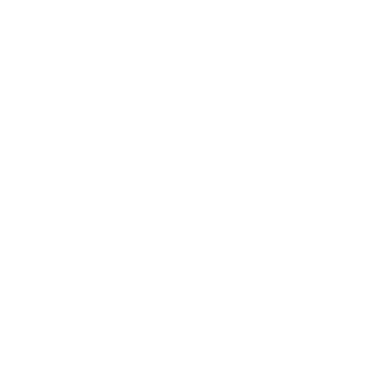 PGY-2 Residents
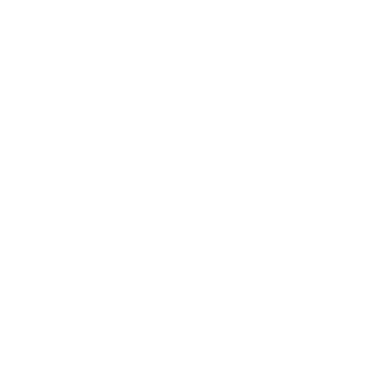 Fellows
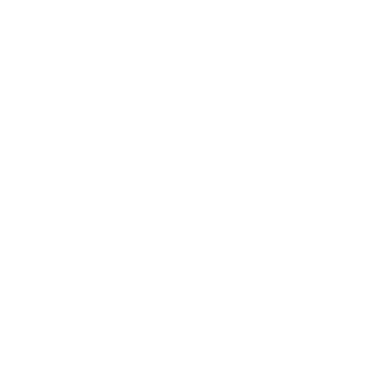 Published authors
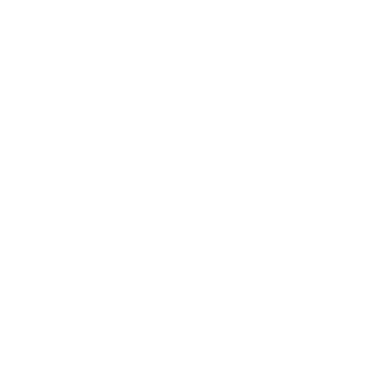 Board Certified Pharmacists